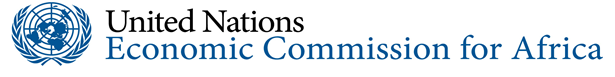 Workshop on the Operation of Civil Registration, Vital Statistics and Identity Management Systems and the Production of Vital Statistics Reports for the Eastern Mediterranean Region Countries19 – 23 March 2018, Casablanca, Morocco
“Evaluation of the quality of civil registration and vital statistics systems”.

Results of the region assessments, progress
reports and coverage indicators

Outcome of the Africa Programme on Accelerated Improvement of Civil Registration and Vital Statistics Systems Monitoring Framework
Ayenika Godheart Mbiydzenyuy
Statistician-Geoinformation and Sectoral Statistics Section (GiSS)
African Centre for Statistics (ACS),
United Nations Economic Commission for Africa (UNECA)
P.O Box 3001, Addis Ababa, Ethiopia
http://www.apai-crvs.org/CR4
The Africa Programme on Accelerated Improvement of Civil Registration and Vital Statistics (APAI-CRVS)
The systematic and coordinated implementation of the Africa Programme on Accelerated Improvement of Civil Registration and Vital Statistics (APAI-CRVS) has helped to build significant momentum towards the improvement of civil registration and vital statistics systems on the continent.
 The political commitment at the national level coupled with regional technical and capacity-building support for countries has brought a paradigm shift from a fragmented and ad hoc approach to a more holistic and integrated improvement of civil registration and vital statistics systems in member States.
 More than half of the countries have conducted an assessment, some have developed strategic plans and few of them have begun to implement their improvement plans. Despite the remarkable progress achieved in the past few years, there remain a number of major challenges associated with the civil registration and vital statistics systems in Africa facing the systems.
This monitoring report was prepared based on the Africa Programme on Accelerated Improvement of Civil Registration and Vital Statistics web-based monitoring results conducted in October 2016 to measure progress achieved by each country in various aspects of civil registration and vital statistics systems.
This presentation is a summary of the findings based on responses obtained from 39 countries out of the 54 member States expected to fill in the online monitoring form, which equates to a 72 per cent response rate. The findings provide a broad overview on the status of national civil registration and vital statistics systems and help to identify strengths and weaknesses of different components of the systems.
Key Findings  from the Monitoring Report
All countries in the region, except South Sudan, have laws and legal provisions for civil registration. However, in many countries the existing laws are outdated and not aligned with the recommended international standards. In more than one third of the countries, the civil registration law does not distinguish between late and delayed registration. Registration of marriage and divorce are not compulsory in many countries. The monitoring result shows that divorce registration is compulsory only in 17 out of the 39 countries that completed the monitoring questionnaire. Nearly half of the countries (46 per cent) have no legal provision for transferring of data from civil registration offices to a government agency in charge of compiling national vital statistics and producing an annual report.
Most of the countries that responded to the monitoring survey indicated that in the national Government budget, funds are allocated for the maintenance of the civil registration system. Nonetheless, more than two thirds of the countries have reported that the Government budget is either inadequate or irregular. For five countries, the Government does not make a budgetary allocation for the civil registration system.

The monitoring results show that only 11 countries (28 per cent) have adequate human resources at all levels of their civil registration system, yet for 27 countries (67 per cent), their human resources are inadequate at the local registration offices. More than half of the countries have no routine training schedule for civil registrars and trainings are conducted occasionally on an ad hoc basis.
Nearly three quarters (74 per cent) of the countries have a constituted high-level coordination body to oversee and provide guidance to the national civil registration and vital statistics systems, but the coordination system is not effective in half of those countries. Although many countries have a formal inter-agency committee to facilitate civil registration and vital statistics operations, the collaboration remains to be ineffective.

 
Some countries charge fees for vital events registrations in legally specified time and for issuing the first copy of a certificate. Monitoring results show that fees are charged for current registrations of birth and deaths in five and nine countries, respectively. More countries charge fees for marriage (21 countries) and divorce (14 countries) registrations. In many countries, customers requiring a registration certificate have to pay fees to get the first copy of the certificates, for birth and death in 14 countries and for marriage in more than 20 countries.
About half of the countries have a fully or partially computerized civil registration system; whereas a large number of countries are still fully dependent on a paper-based registration system. One third of the 39 countries capture birth and death records electronically at all local registration offices. Only a few countries employ mobile phone technology to notify birth and death occurrences at home or in health facilities.

The monitoring result reveals that 29 out of the 39 countries have a national identification database and 20 countries maintain a computerized database on civil registration records. However, the two systems are interoperable only in 13 countries.
The results indicate that only 13 countries (33 per cent) use the standard international form to certify cause of death and apply the latest version of the ICD-10 for coding of cause of death.

Only a few countries compile annual vital statistics and compute completeness of vital events registered in a given year. According to the monitoring results, the regional average completeness rate of birth registration has increased from about 40 per cent to 56 per cent from 2012 to 2015, while completeness of death registration has remained below 40 per cent.
In conclusion, there is a wide variation in the civil registration and vital statistics
systems among the countries of the African region. In some of the countries, the existing civil registration laws are outdated and have not been reviewed and aligned with international standards. Countries have different levels of registration coverage and completeness. 
Only a few countries compile and produce annual vital statistics reports from civil registration, while most of the countries do not use registration records to compile vital statistics. There is also lack of effective coordination and collaboration among stakeholders at the national level and civil registration systems are underfunded and understaffed. Registration services are inaccessible to people living in rural areas and the quality of services remain poor, resulting in very low completeness rates for civil registration. 

The use of modern technology has only progressed piecemeal and databases on citizen records such as civil registries, health information systems and national identification systems are not integrated. Death registration is particularly challenging; many countries perform poorly with regard to completeness of death registration and medical certification of cause of death.
Most of the countries in the region need to focus on the five poorly functioning components of the civil registration and vital statistics systems: budgeting and human
resources; coordination and monitoring; use of information and communications technology and digitization; recording of cause-of-death; and producing vital statistics from civil registration.
Thank You
http://www.apai-crvs.org/